MODEL-MODEL PEMBELAJARAN
Two Stay Two Stray
Dr. Tatik Retno Murniasih, S.Si., M.Pd.
Two Stay Two Stray
Model pembelajaran kooperatif tipe Two Stay Two Stray (TS-TS) dikembangkan oleh Spencer Kagan (1990). Metode in bisa digunakan dalam semua mata pelajaran dan untuk semua tingkatan usia peserta didik. Metode Two Stay Two Stray merupakan sistem pembelajaran kelompok dengan tujuan agar siswa dapat saling bekerja sama, bertanggung jawab, saling membantu memecahkan masalah, dan saling mendorong satu sama lain untuk berprestasi. Metode ini juga melatih siswa untuk bersosialisasi dengan baik.
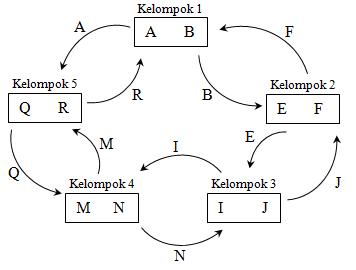 Model pembelajaran kooperatif Two Stay Two Stray menurut Ika Berdiati (2010: 92) adalah model pembelajaran Two Stay Two Stray atau dua tinggal dua bertamu merupakan bagian dari pembelajaran koopertif yang memberi pengalaman kepada siswa untuk berbagi pengetahuan baik di dalam kelompok maupun dalam kelompok lainnya. Dalam diskusi berkelompok siswa dituntut berperan sacara aktif untuk memecahkan suatu masalah secara bersama-sama dengan teman sekelompoknya. Setelah itu hasil dari diskusi kelompok akan dicocokkan dengan jawaban dengan kelompok lain yang diperoleh dari dua teman mereka yang bertamu ke kelompok lainnya.
Karakteristik Model Pembelajaran Tipe Two Stay Two Stray
Model pembelajaran dua tinggal dua tamu (Two Stay Two Stray) bisa digunakan di semua mata pelajaran dan untuk semua tingkatan anak didik. Struktur dua tinggal dua tamu memberikan kesempatan kepada kelompok untuk membagikan hasil dan informasi dengan kelompok lain. Hal ini dilakukan karena banyak kegiatan belajar mengajar yang diwarnai dengan kegiatan-kegiatan individu. Siswa bekerja sendiri dan tidak diperbolehkan melihat pekerjaan siswa lain. Padahal dalam kenyataan hidup di luar sekolah, kehidupan dan kerja manusia saling bergantung satu sama lainnya.
Karakteristik Model Pembelajaran Tipe Two Stay Two Stray
Menurut Sutikno (2014: 104) model Two Stay Two Stray memberi kesempatan kepada kelompok untuk membagikan hasil dan informasi dengan kelompok lain dengan cara:Peserta didik bekerja sama dalam kelompok berempat seperti biasa.
Setelah selesai, dua orang dari masing-masing kelompok akan meninggalkan kelompoknya dan masing-masing bertamu ke kelompok yang lainnya.
Dua orang yang tinggal dalam kelompok bertugas membagikan hasil kerja dan informasi mereka ke tamu yang mereka yang datang.
Tamu mohon diri dan kembali ke kelompok mereka sendiri dan melaporkan temuan mereka dari kelompok lain.
Kelompok mencocokkan dan membahas hasil-hasil kerja mereka.

Aktivitas belajar dalam model pembelajaran kooperatif tipe Two Stay Two Stray melibatkan pengakuan tim dan tanggung jawab kelompok untuk pembelajaran individu anggota. Inti kegiatan dalam Two Stay Two Stray seperti berikut:Mengajar: Guru mempresentasikan materi pelajaran.
Belajar pada tim: Peserta didik belajar melalui kegiatan kerja dalam tim/kelompok dan antar kelompok dengan dipandu oleh lembar kerja
untuk menuntaskan materi pelajaran.
Penghargaan: pemberian penghargaan kepada peserta didik yang berprestasi dan tim/kelompok yang memperoleh skor tertinggi dalam kuis
Langkah-langkah Model Pembelajaran Tipe Two Stay Two Stray
Adapun langkah-langkah model pembelajaran kooperatif tipe Two Stay Two Stray menurut Huda (2014: 207-208) adalah sebagai berikut:
Guru membagi siswa dalam beberapa kelompok yang setiap kelompoknya terdiri dari empat siswa. Kelompok yang dibentukpun merupakan kelompok heterogen, misalnya satu kelompok terdiri dari 1 siswa berkemampuan tinggi, 2 siswa berkemampuan sedang, dan 1 siswa berkemampuan rendah. Hal ini dilakukan karena pembelajaran kooperatif tipe Two Stay Two Stray bertujuan untuk saling membelajarkan (peer Tutoring) dan saling mendukung.
Guru memberikan sub pokok bahasan pada tiap-tiap kelompok untuk dibahas bersama-sama dengan anggota kelompok masing-masing.
Siswa bekerja sama dalam kelompok yang beranggotakan empat orang. Hal ini bertujuan untuk memberikan kesempatan kepada siswa untuk dapat terlibat secara aktif dalam proses belajar mengajar.
Setelah selesai, dua orang dari masing-masing kelompok meninggalkan kelompoknya untuk bertemu ke kelompok lain.
Dua orang yang tinggal dalam kelompok bertugas membagikan hasil kerja dan informasi mereka kepada tamu dari kelompok lain.
Tamu mohon diri dan kembali ke kelompok mereka sendiri untuk melaporkan temuan mereka dari kelompok lain.
Kelompok mencocokkan dan membahas hasil-hasil kerja mereka.
Masing-masing kelompok mempresentasikan hasil kerja mereka.
Pemberian penghargaan yang dilakukan oleh guru
Kelebihan Two Stay Two Stray
1.
3.
T
Mengatasi kebosanan anggota kelompok, karena guru biasanya membentuk kelompok secara permanen.
Menurut Lie, A. (2008) lebih banyak ide muncul, lebih banyak tugas yang bisa dilakukan dan guru mudah memonitor.
S
4.
2.
T
Memungkinkan siswa untuk berinteraksi dengan anggota kelompok lain
Lebih berorientasi pada keaktifan dan dapat diterapkan pada semua kelas.
S
Kekurangan Two Stay Two Stray
1.
T
Membutuhkan lebih banyak waktu.
3.
Siswa terkadang sulit untuk menjelaskan materi (permasalahan) kepada tamu.
S
2.
T
Membutuhkan sosialisasi atau penjelasan yang lebih jelas
S
Thanks
Do you have any questions?